Integrated Global Action Plan for Prevention and Control of Pneumonia and Diarrhoea (GAPPD)
Overview
[Insert Presenter Name Here]
In [insert country]…
Too many children are still dying from pneumonia and diarrhoea
Globally…
Pneumonia and diarrhoea are responsible for nearly one-third of deaths in children under five, claiming more than 2 million lives each year
By the numbers…
[Insert national diarrhoea and pneumonia mortality numbers here – check data from Countdown 2015 or A Promise Renewed Dashboard]
For the very first time…There is a global plan to simultaneously tackle two of the leading killers of children: pneumonia and diarrhoea
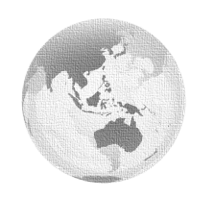 Integrated Global Action Plan for the Prevention and Control of Pneumonia and Diarrhoea (GAPPD)
Released April 12
Developed by the World Health Organization and the United Nations Children’s Fund
Represents an integrated and intensified to reduce deaths and illnesses from pneumonia and diarrhoea
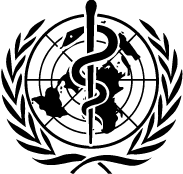 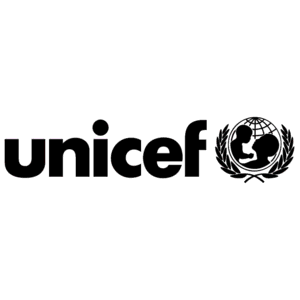 GAPPD Framework
PROTECT children
PREVENT disease
TREAT illness
PROTECT children with good health practices from birth by:
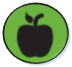 Breastfeeding exclusively for six months

Providing adequate complementary feeding

Supplementing with nutrients like Vitamin A
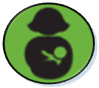 PREVENT children from becoming ill by:
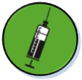 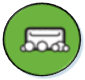 Vaccinating against pertussis, measles, Hib, pneumococcal disease and rotavirus
 Washing hands with soap
 Improving access to safe drinking water and sanitation
 Reducing household air pollution
 Providing cotrimoxazole prophylaxis for HIV-infected and exposed children
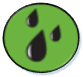 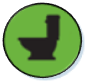 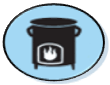 TREAT children who are ill by:
Improving care seeking and referrals
 Leveraging case management at health  facility and community levels
 Using amoxicillin and oxygen to treat pneumonia, and using low osmolality oral rehydration solution and zinc to treat diarrhoea
 Continuing feeding (including breastfeeding)
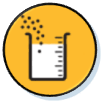 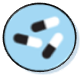 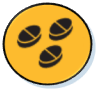 Integrated Solutions
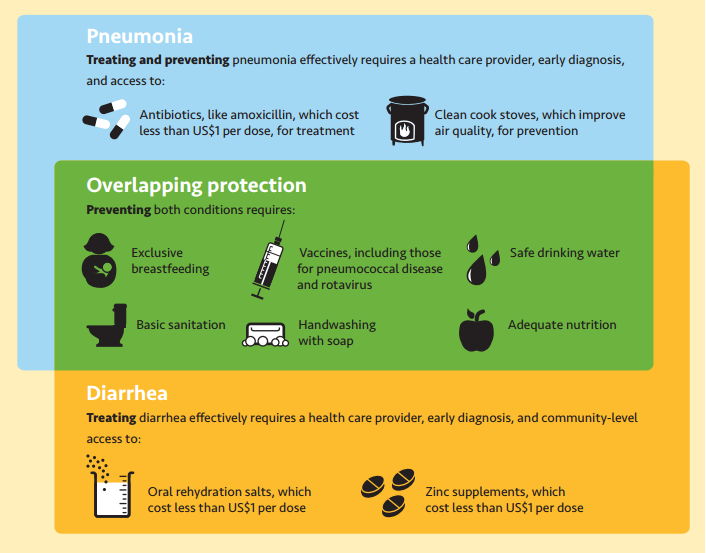 In [insert country]…
We can use this action plan to set national priorities and increase focus on these two leading killers of children
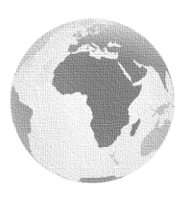 Recent Success
[Insert examples of notable progress and recent successes, such as reduction of child mortality rates or an increase in the number of people with access to safe drinking water and sanitation]
GAPPD in [insert country]
[Use this slide to explain how the GAPPD is aligned with existing policies, commitments and government statements related to pneumonia, diarrhoea, child survival and MDG 4.
 If your government has signed on to A Promise Renewed, the GAPPD can be described as a concrete plan to help achieve that commitment. To check if your country has signed onto A Promise Renewed, visit: here.
To see if your country has signed the pledge regarding the United Nations Commission on Life-Saving Commodities for all Woman and Children, check  here for English or here for French.
For additional insights on your country, check Countdown to 2015.
It is time to call on our government to…
Prioritise the fight against pneumonia and diarrhoea

 Use the Global Action Plan to achieve the greatest health impact in [insert country] by determining:
 Government, civil society organisations (CSOs), and nongovernmental organisation actions
 Required resources
 Partners
It is time to call on our government to…
Engage key stakeholders, including:
 Affected communities
 CSOs/NGOs
 Private sector
 Donor agencies
 Multilateral institutions

 Identify effective programmes and where additional efforts are needed

 Coordinate efforts across ministries, sectors and partners
It is time to call on our government to…
Improve equity by allocating resources towards reaching those of greatest need

 Establish transparent governance structures     to clarify:
 Roles
 Responsibilities
 Accountability

 [Insert country-specific call to action]
In [insert country]…
Coordinating our approach to fighting pneumonia and diarrhoea by using the GAPPD will:
 Improve effectiveness and efficiency
 Provide better services to communities, families and children
 Save Lives
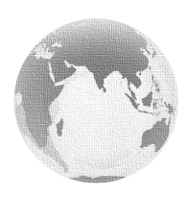